Kinderopvang in transitie
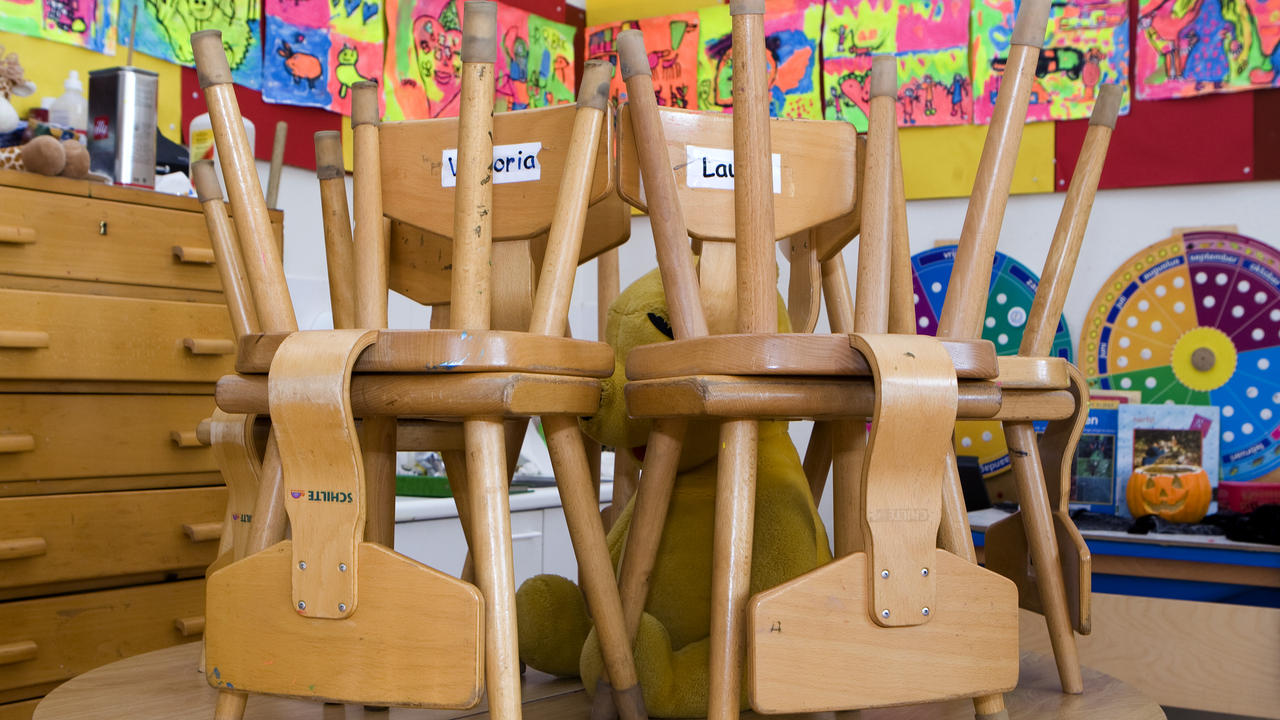 Derk Loorbach, Frederic Sanders en Mees Schouwenaar
Zoetermeer, 09-04-2015
Even terughalen…
Ingrijpende maatschappelijke veranderingen dwingen tot herbezinning

Transities gaan gepaard met onzekerheid, spanning en afbraak en dus weerstand

Omgaan met transities vraagt nieuwe visie, manier van werken en organiseren

Kinderopvang moet terug naar de kern en zichzelf opnieuw uitvinden
8-4-2015
Wat bedoelen we met transitie?
De Grote Transformatie
Fossil  
resource
intensity
Mobility transitions
Horse to car
Individual mobility
Energy transitions:
Biobased to oil
Coal to gas
Electricity systems
Energy system
Privatisation
Industrial transition
Mass production
Chemical industry
Industrial food production
1850	  	1900	    	1950	      	2000
Time
Symptomen van onduurzaamheid
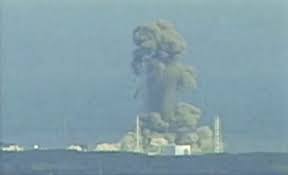 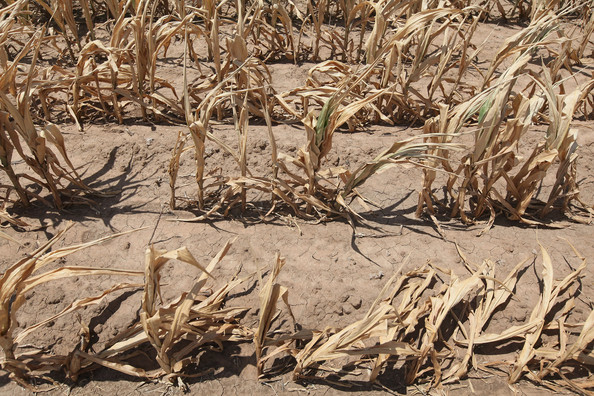 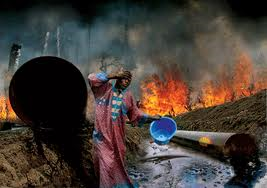 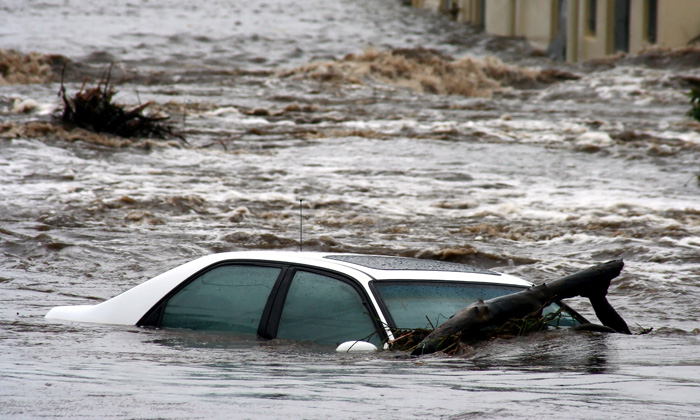 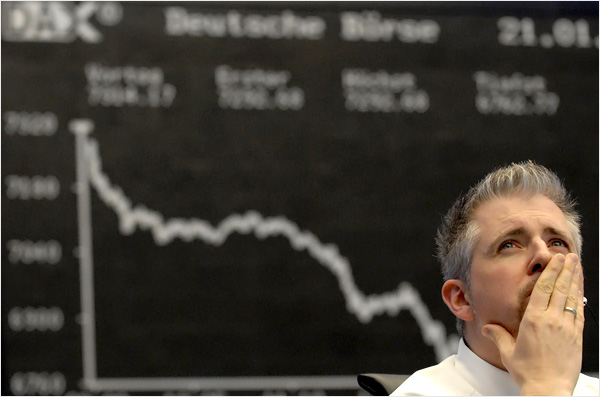 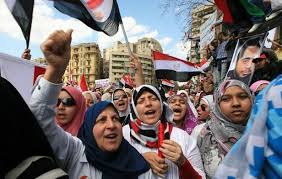 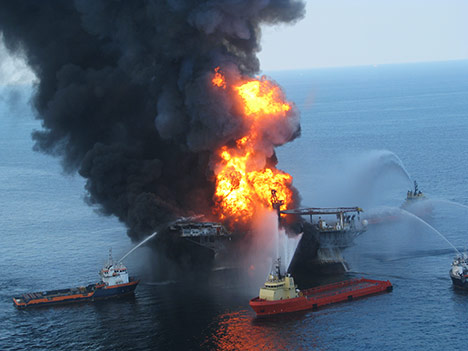 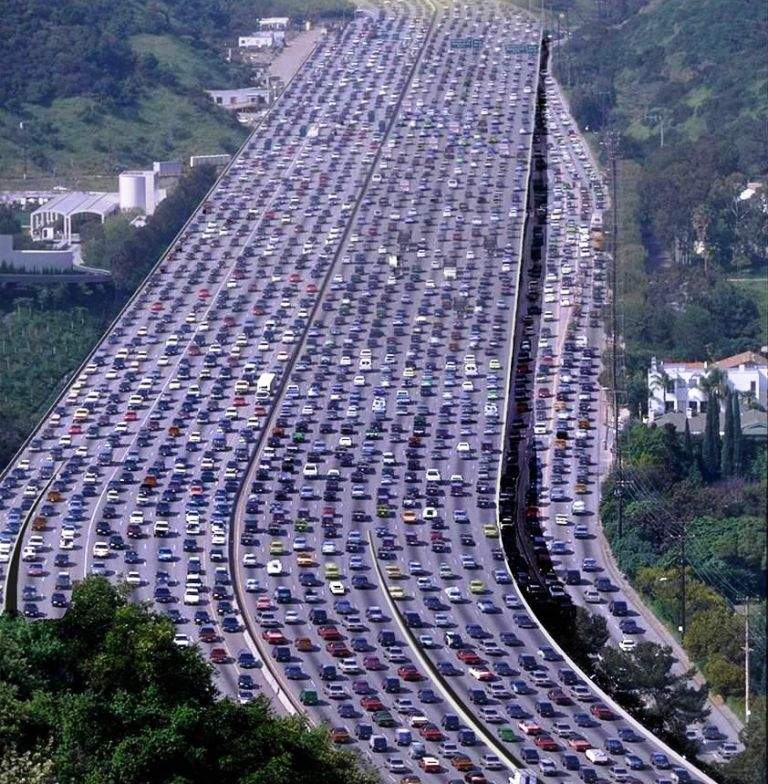 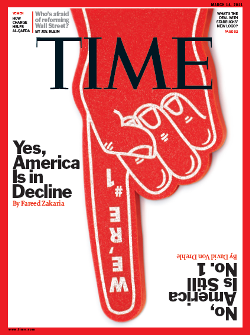 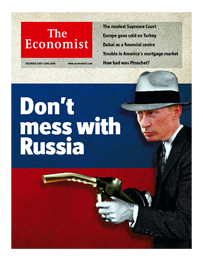 Duurzame samenleving?
Water
gebiedsontwikkeling
energie
bouw
afval
jeugdzorg
mobiliteit
Opbouw en afbraak
stabilisation
acceleration
take-off
predevelopment
Based on Rotmans et al, 2001
Transitie = regimeverandering
Context 
Demografische ontwikkeling, decentralisaties, arbeidsmarktdynamiek, politieke veranderingen
Regime(s) 	
Centraal, markt- en overheid georiënteerd, onder druk, versnipperd
Niches      
Nieuwe vormen en business modellen, integratie in onderwijs, welzijn, zorg en wonen, alternatieve financiering
Relevante transities
Transities zorg en welzijn

Doedemocratie 

Duurzaamheidstransities (water, energie, bouw)

Transitie in het onderwijs

Economische transities (arbeidsmarkt, financiele system, verdienmodellen)
Urgentie?
In vier jaar 100.000 kinderen uit kinderopvang

Sterk ingeteerd op eigen reserves

Speelbal van de politiek

Publieke beeld bepaald door faillissementen en incidenten
Transitie
fundamentele verandering van structuur, cultuur
en werkwijzen op systeemniveau (van … naar …)

structuur:		institutionele opbouw, economische
				structuur, fysieke structuur
cultuur:		gedeelde beelden, waarden,
				paradigma’s
werkwijzen:  	routines, regels, gedrag

Wat is de dominante cultuur, structuur en werkwijze in de kinderopvang en uw organisatie?
Dutch Research Institute For Transitions
De toekomst van transities
8-4-2015
Naar een nieuwe transformatie?
Drivers Moderniteit
Nieuwe drivers
Centraal 
Representatieve democratie
Planning en controle

Fossiel
Kolen, olie, gas
Chemische industrie

Lineair 
Technologische innovatie
Efficiency
Panarchy 
Sturingsmixen 
Zelf- en netwerksturing

Hernieuwbaar  
Wind, zon, biomassa
Biobased chemie

Circulair 
Systeeminnovatie
Sociale innovatie
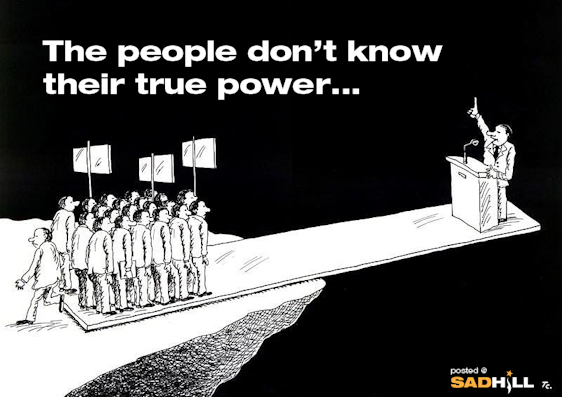 [Speaker Notes: Revolutie nu is veel sluipender: mensen die met elkaar zaken anders gaan organiseren, die in hun dagelijkse leven andere keuzes (kunnen) maken. Dat is ook omdat de centra van de macht nu veel minder makkelijk te vinden zijn, zie occupy.]
Decentralisaties
Vooral reorganisatie, bezuiniging en efficiencyslag

Systeem in transitie, inclusief chaos, weerstanden, onzekerheden en mislukkingen

Ontstaan vanuit ‘duurzame’ visie nu vaak decentrale centralisatie

Noodzaak voor ruimte om anders denken en doen te laten groeien en hierop structuren aan te passen
8-4-2015
Kwetsbare jongeren Van de Straat
zorg
onderwijs
OPVANG
PREVENTIE
NAZORG
INTERACTIEVELDEN
JONGERE CENTRAAL
huisvesting
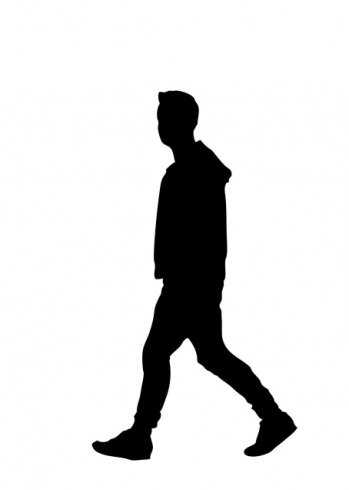 Duurzame toekomst
Sociale bagage
wet- en regelgeving
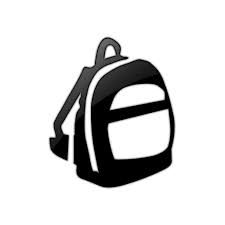 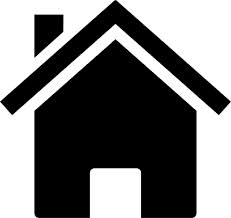 schulden
werkgevers
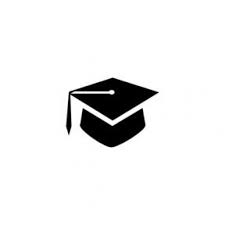 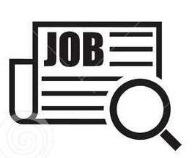 [Speaker Notes: Koplopers
Kantelaars
Friskijkers
Dwarsdenkers]
Visies uit andere hoeken
Samenredzaamheid en zorgcooperaties

Energieleverende gebouwde omgeving

Stadlandbouw en regionale voedselsystemen

Alternatieve munten en deeleconomie
Lessen voor de kinderopvang
Lokale schaal steeds belangrijker, maar volkomen in beweging op zoek naar nieuw evenwicht

Ondernemerschap en collectief organiserend vermogen neemt maatschappelijk toe

Er is geen blauwdruk of vaste vorm, dus visie en experimenteerruimte cruciaal

Veel van de pogingen tot verbetering worden onderdeel van het probleem

 Wat zijn de nieuwe leidende principes en toekomstbeelden voor de sector en uw organisatie?
8-4-2015
Op weg in transities
8-4-2015
Wat is transitiemanagement?
Richtinggeven en versnellen transities

Creëren van nieuwe ruimte en netwerken

Schakelen tussen lange en korte termijn

Sturen van anders denken, organiseren en doen
Dutch Research Institute For Transitions
Oplossingsrichtingen
Beginnen vanuit de praktijk met nieuwe visie en aanpak
Gericht op integraliteit, groei, veerkracht en ruimte

Over de grenzen van eigen veld heen samenwerking zoeken en schaduwspoor ontwikkelen
Gezamenlijke agenda's, projecten en leerdoelen

Vernieuwen van businessmodel en bijbehorende cultuur en structuur
Door meer-waarde te creëren 

Ontwikkelen van afbouwstrategieën 
Toewerken naar loslaten, afbreken en omvormen
Sturingsmix
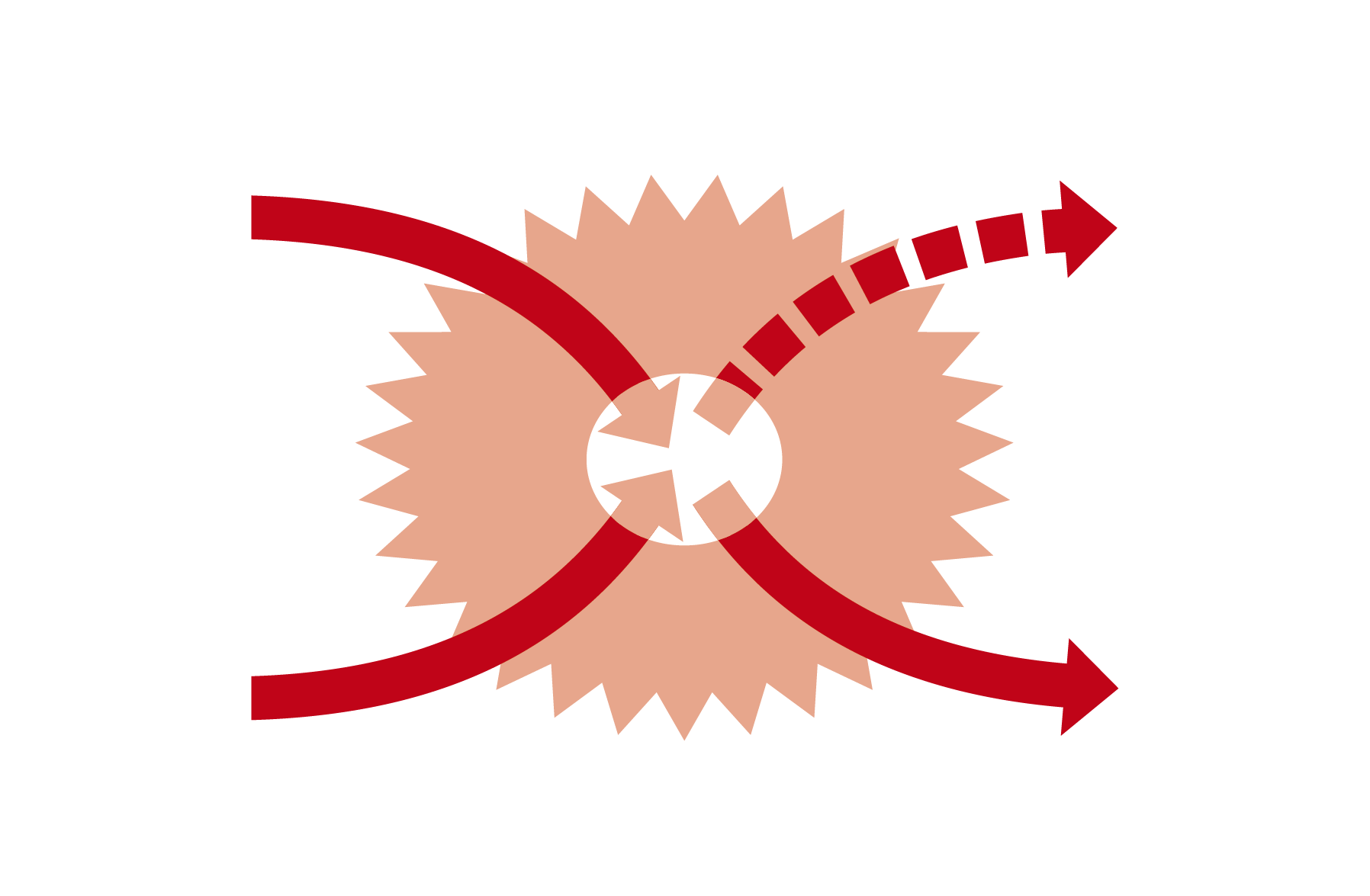 Vastleggen richting, 
institutionaliseren 
en stoppen
Aanpassen 
en leren
Uitfaseren 
en afbreken/afbouwen
Transformatieve 
sociale innovaties
[Speaker Notes: ARTS and TRANSIT]
Waar staat u?
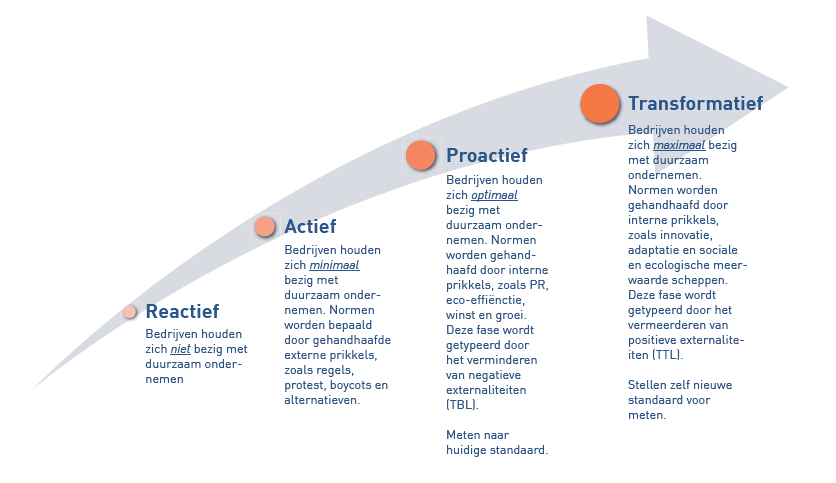 8-4-2015
Kinderopvang in transitie vraagt
Visie op maatschappelijke waarde vanuit de kern van waaruit steviger en onafhankelijker positie gevonden wordt

Inzicht in lokale dynamiek door verbinding en co-creatie

Nieuwe verdienmodellen en organisatievormen op basis van systematisch experimenteren en leren

Meedenkende toezichthouders en proactieve opstelling

 Welke stappen zijn er nu als eerste nodig?
Werksessies
8-4-2015
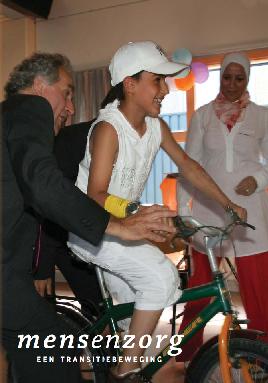 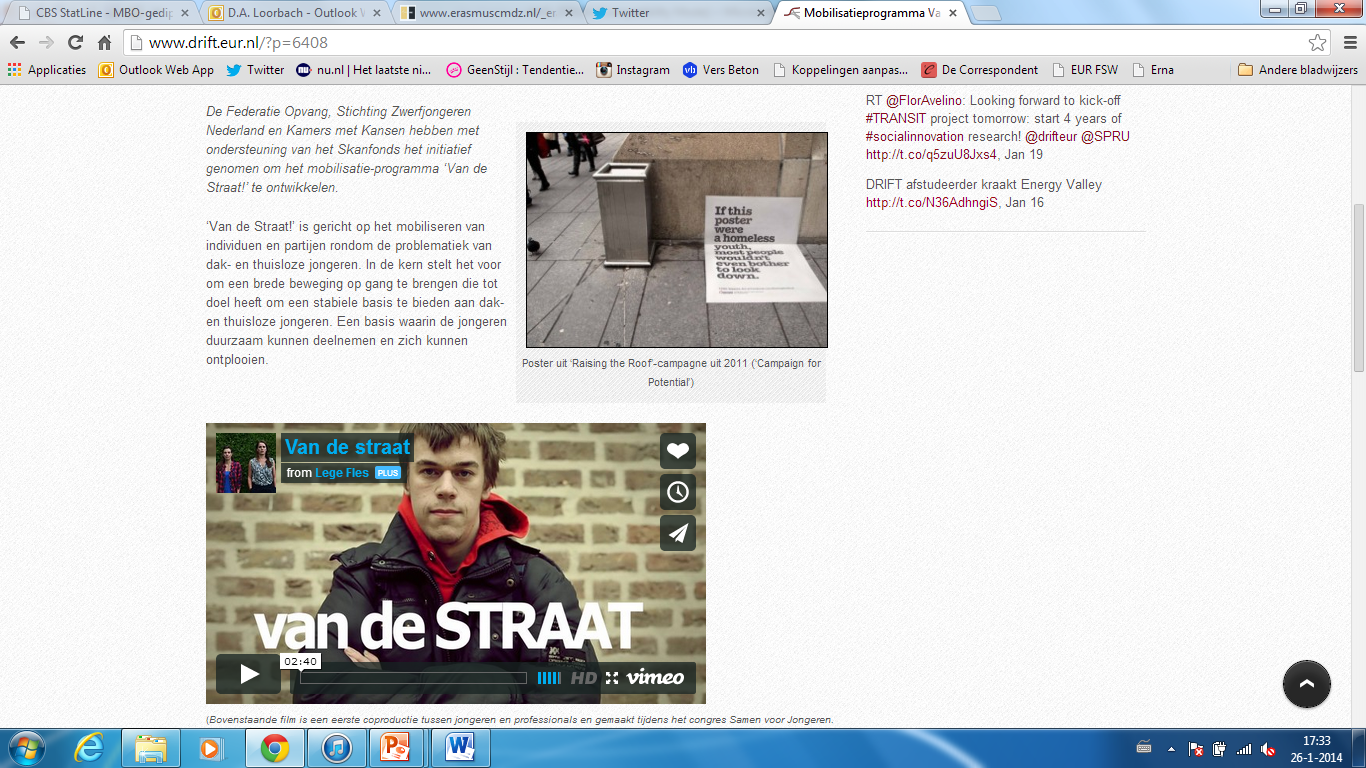 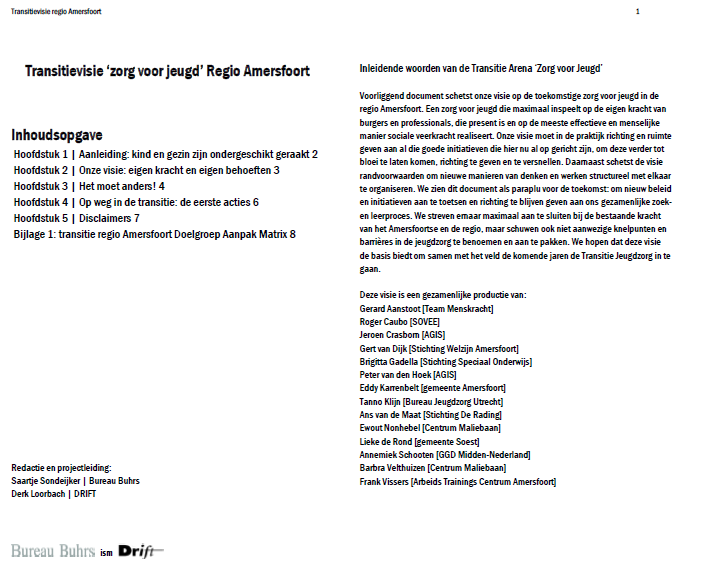 Voor meer informatie en publicaties:
loorbach@drift.eur.nl
www.drift.eur.nl
www.twitter.com/drk75
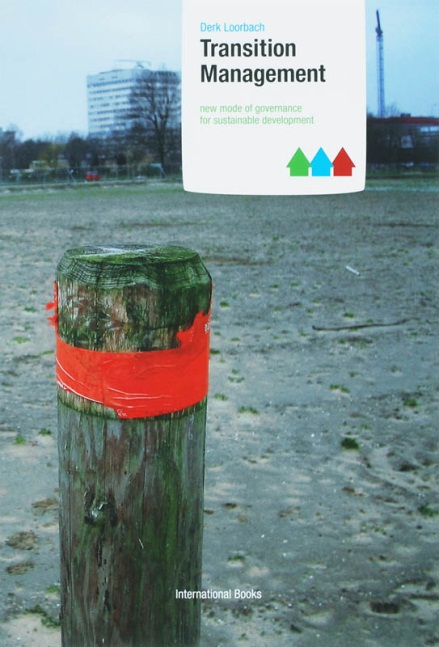 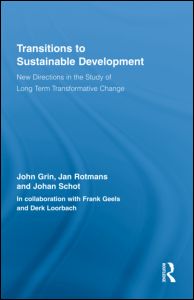 Dutch Research Institute For Transitions